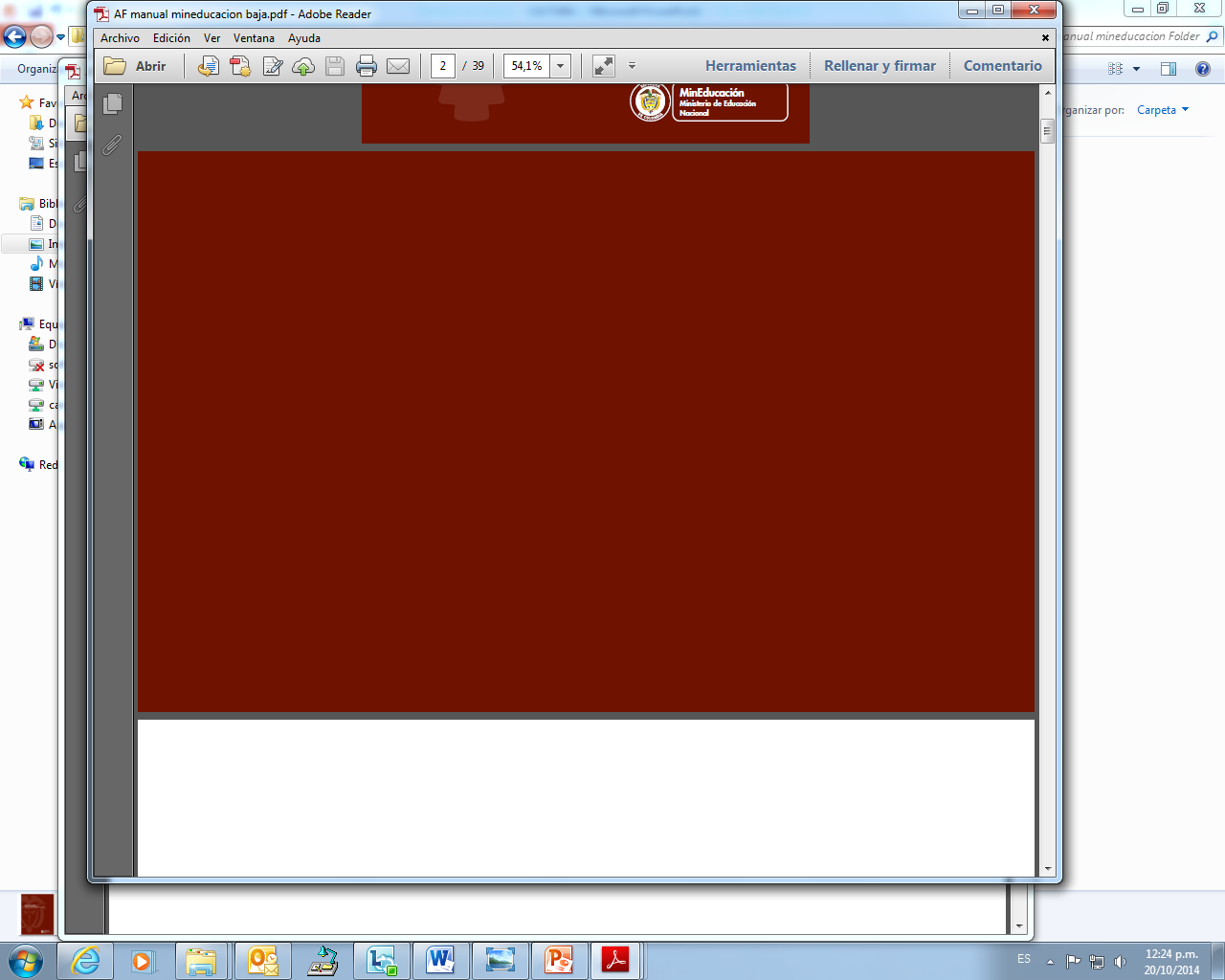 Unidad de Atencion al ciudadano
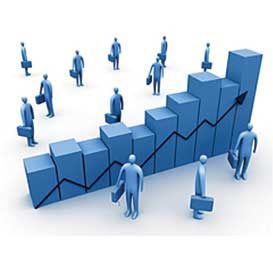 Informe de Quejas y Reclamos 
Cuarto Trimestre de 2017
Bogotá, Enero 2018
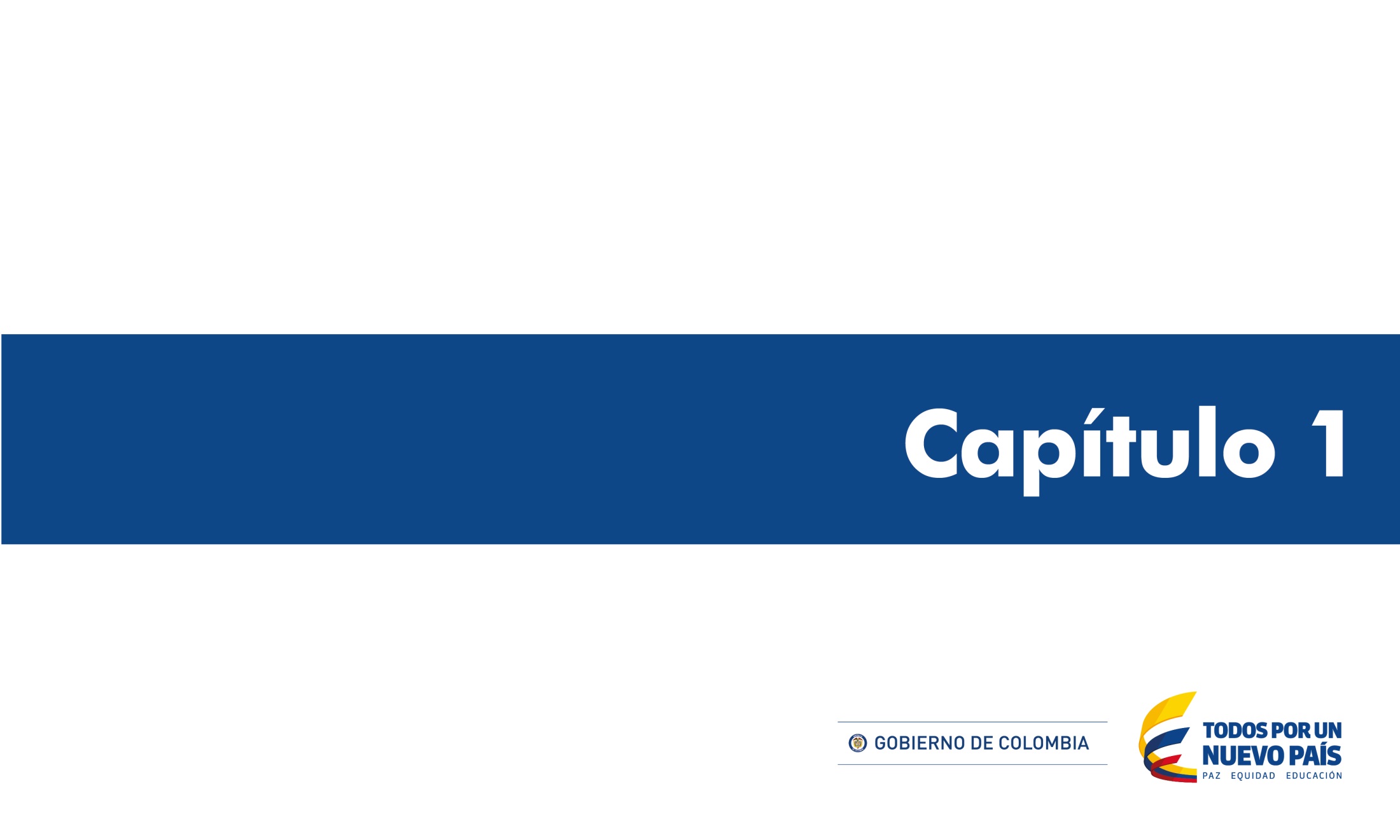 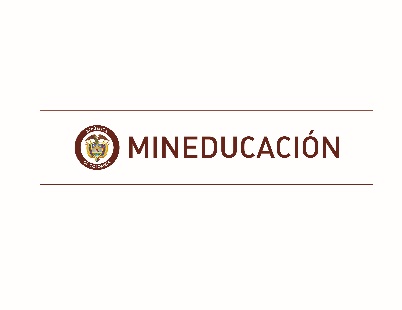 Análisis de resultados a la gestión de las Quejas, Reclamos y Sugerencias
QUEJA: Es la manifestación de protesta, censura, descontento o inconformidad que formula una persona en relación con una conducta que considera irregular de uno o varios servidores públicos en desarrollo de sus funciones
RECLAMO:  Es el derecho que tiene otra persona de exigir , reivindicar o demandar una solución, ya sea por motivo general o particular, referente a la prestación indebida de un servicio o a la falta de atención de una solicitud
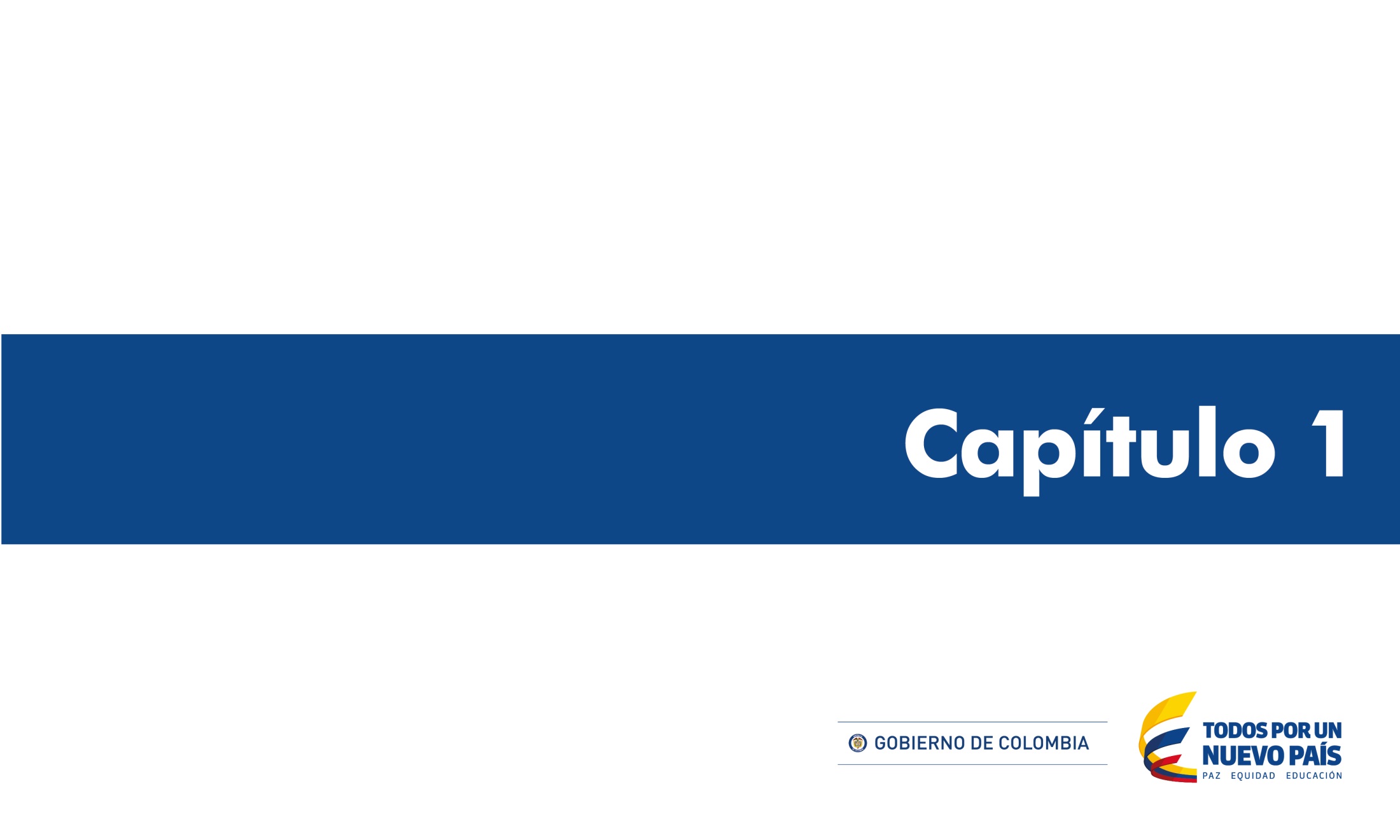 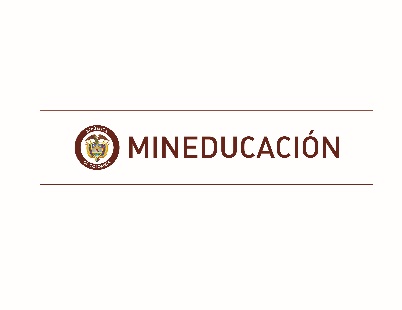 Quejas y reclamos del Sector Educativo
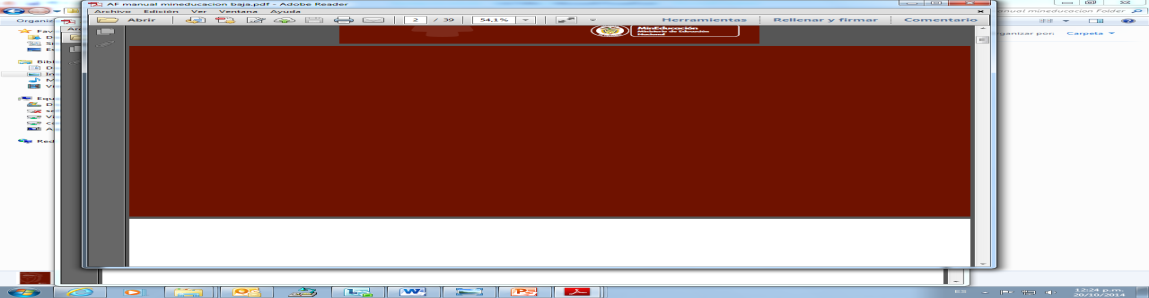 Análisis de resultados a la gestión de las Quejas, Reclamos
Para el 4 trimestre del año 2017 se recibieron 2363 quejas aumentando en un 411% en comparación con el mismo periodo de tiempo del año 2016
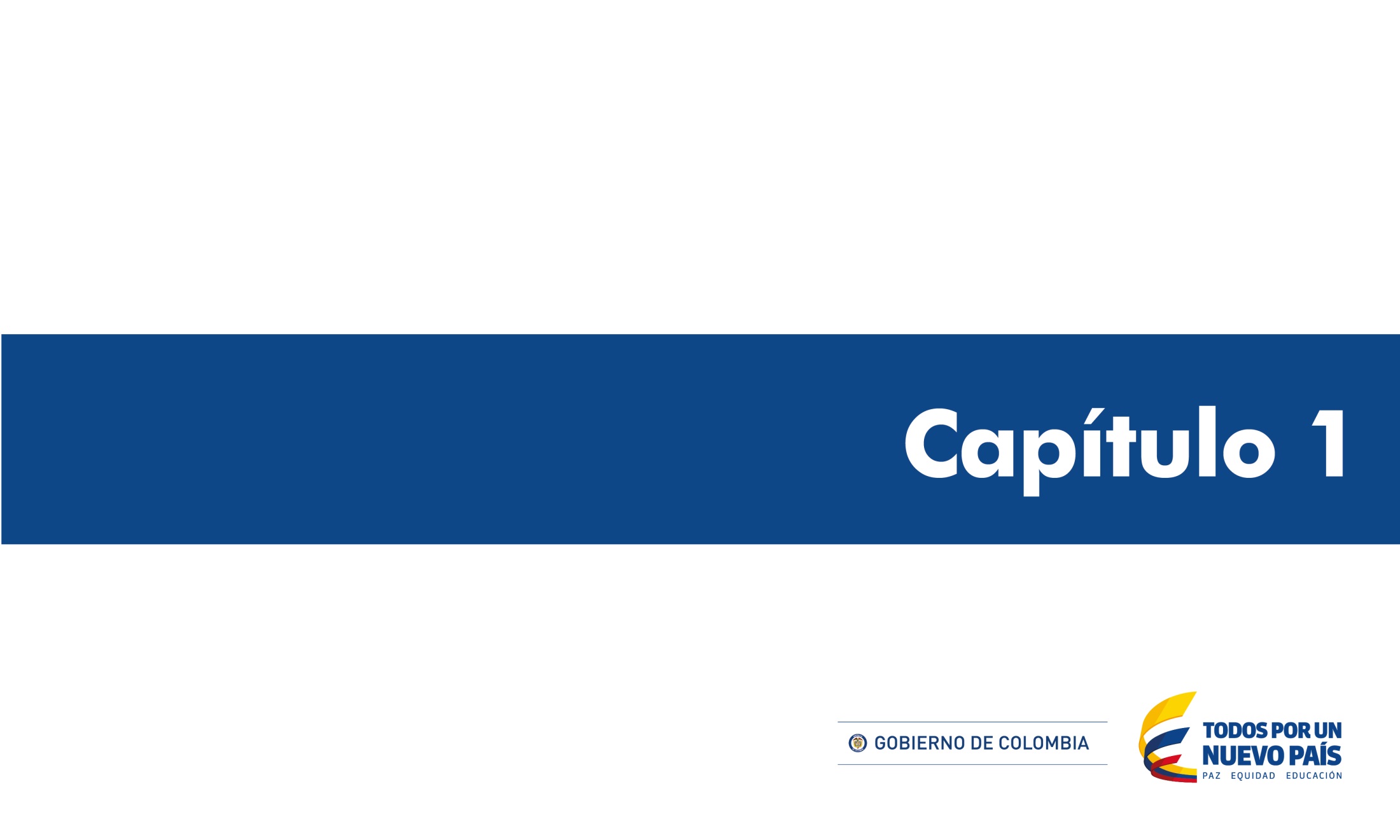 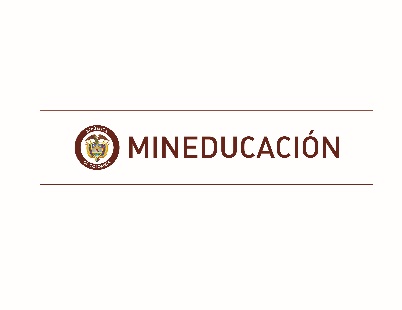 Análisis de resultados a la gestión de las Quejas, Reclamos
Detalle por  entidad
Por entidades, el mayor volumen de quejas recibidas en el cuarto trimestre del 2017, fue para el Ministerio de Educación Nacional, con un total de 1582 quejas con una participación del 67%, seguidas por las quejas de las Instituciones de Educación Superior con 447 casos y una participación del 19 %.
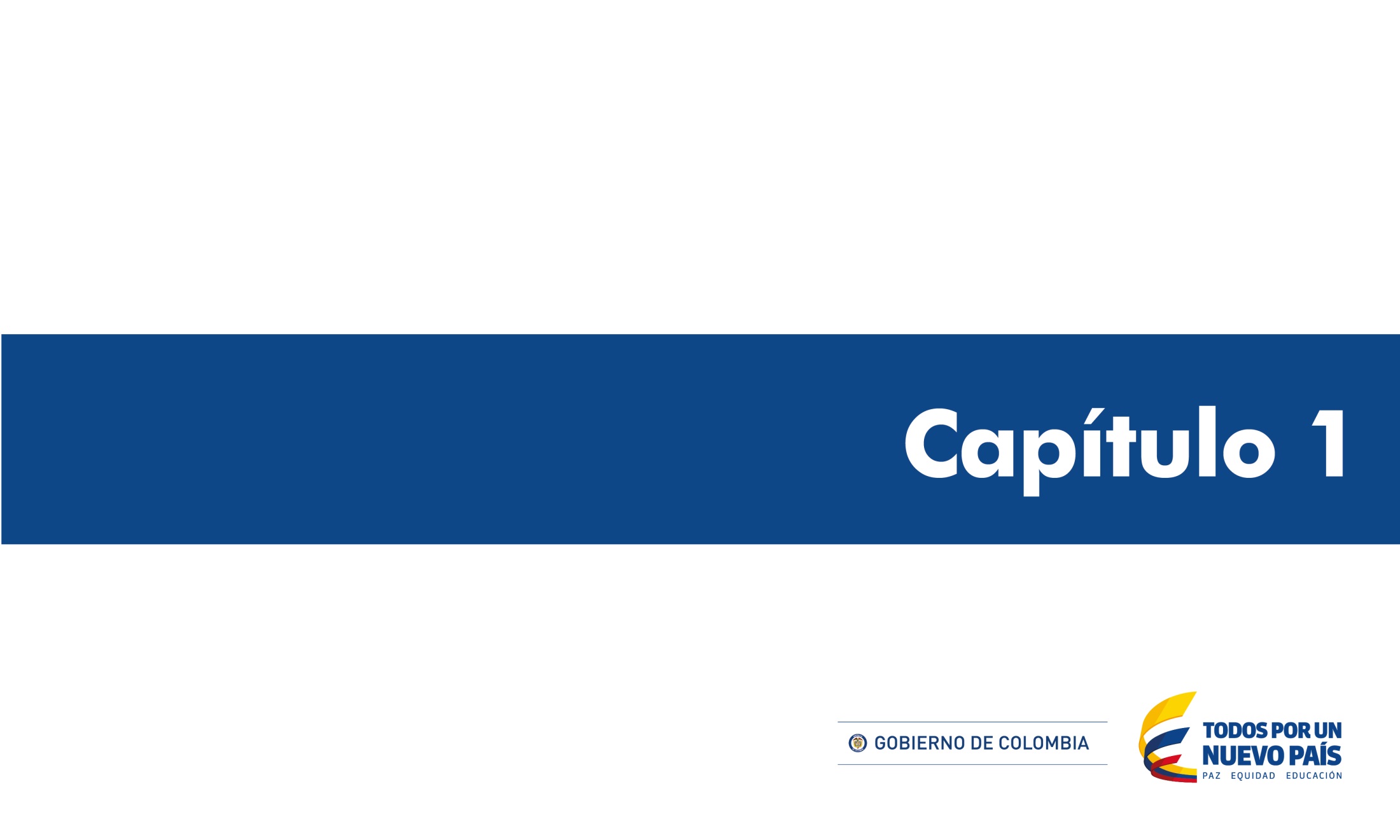 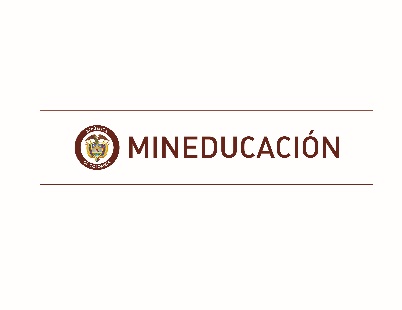 Análisis de resultados a la gestión de las Quejas, Reclamos
Quejas y reclamos Instituciones Educativas
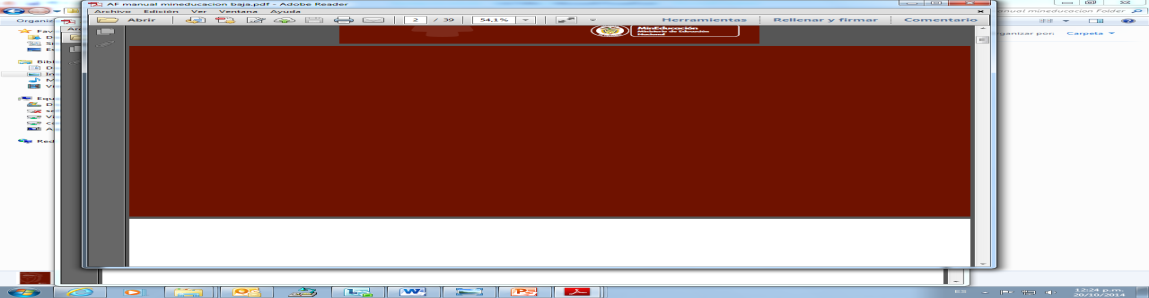 Para las Instituciones de Educación Superior, se presentaron 447 quejas en el tercer trimestre de 2017. 
Se obtuvo una disminución de 70 quejas con relación al  cuarto trimestre del año 2016
El mayor número de quejas  se presentó en los criterios relacionados con la calidad (aspectos académicos, bibliotecas, planes de estudios, entre otros), con un total de 446
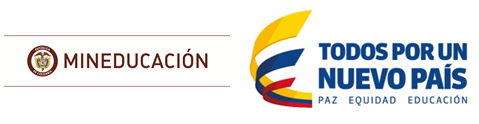 Quejas y reclamos Secretarias de Educación
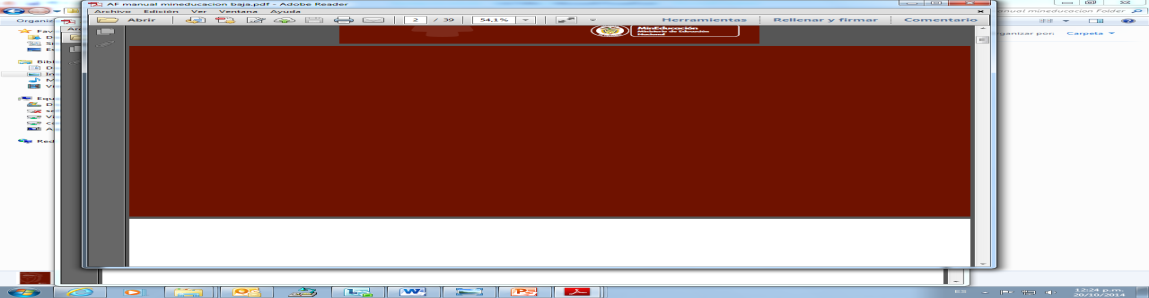 Análisis de resultados a la gestión de las Quejas, Reclamos
Para las Secretarías de Educación, se presentaron 69 quejas en el cuarto trimestre de 2017, 
Teniendo un aumento  de 117 con respecto al cuarto trimestre del año 2016
El eje temático  con mayor numero de quejas fue Organización de plantas de personal con un total de 23 quejas
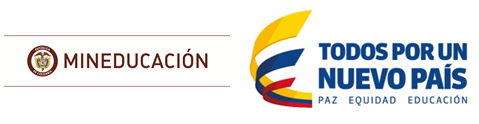 Quejas y reclamos de Establecimientos Educativos
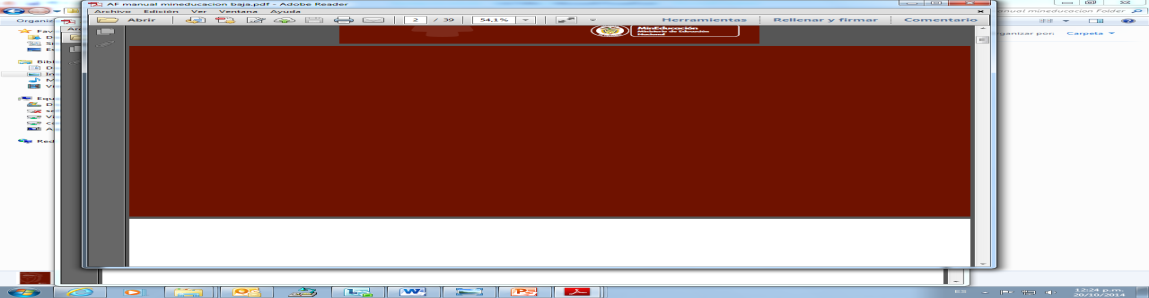 Análisis de resultados a la gestión de las Quejas, Reclamos
Se presentaron 154 quejas en el cuarto trimestre del 2017
Se obtuvo un aumento de 104 quejas con relación al cuarto trimestre del año 2016.
El eje temático que tuvo mayor numero de quejas fue Calidad, aspectos académicos, formación de docentes, con un total de 79 quejas
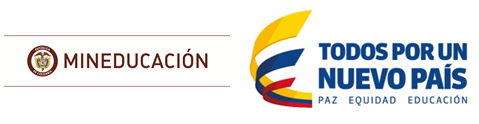 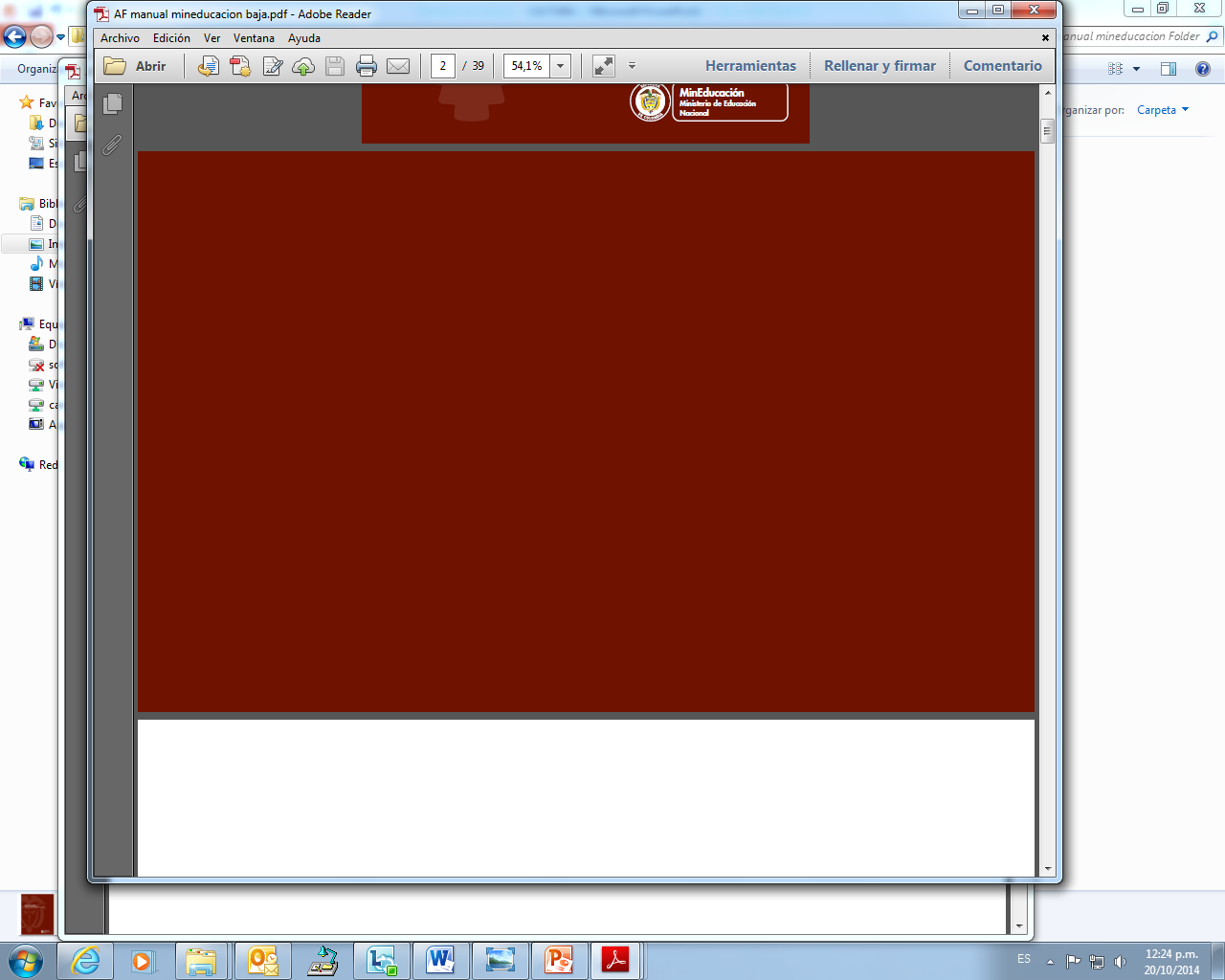 Informe Detallado de Quejas y Reclamos Ministerio de Educación Nacional
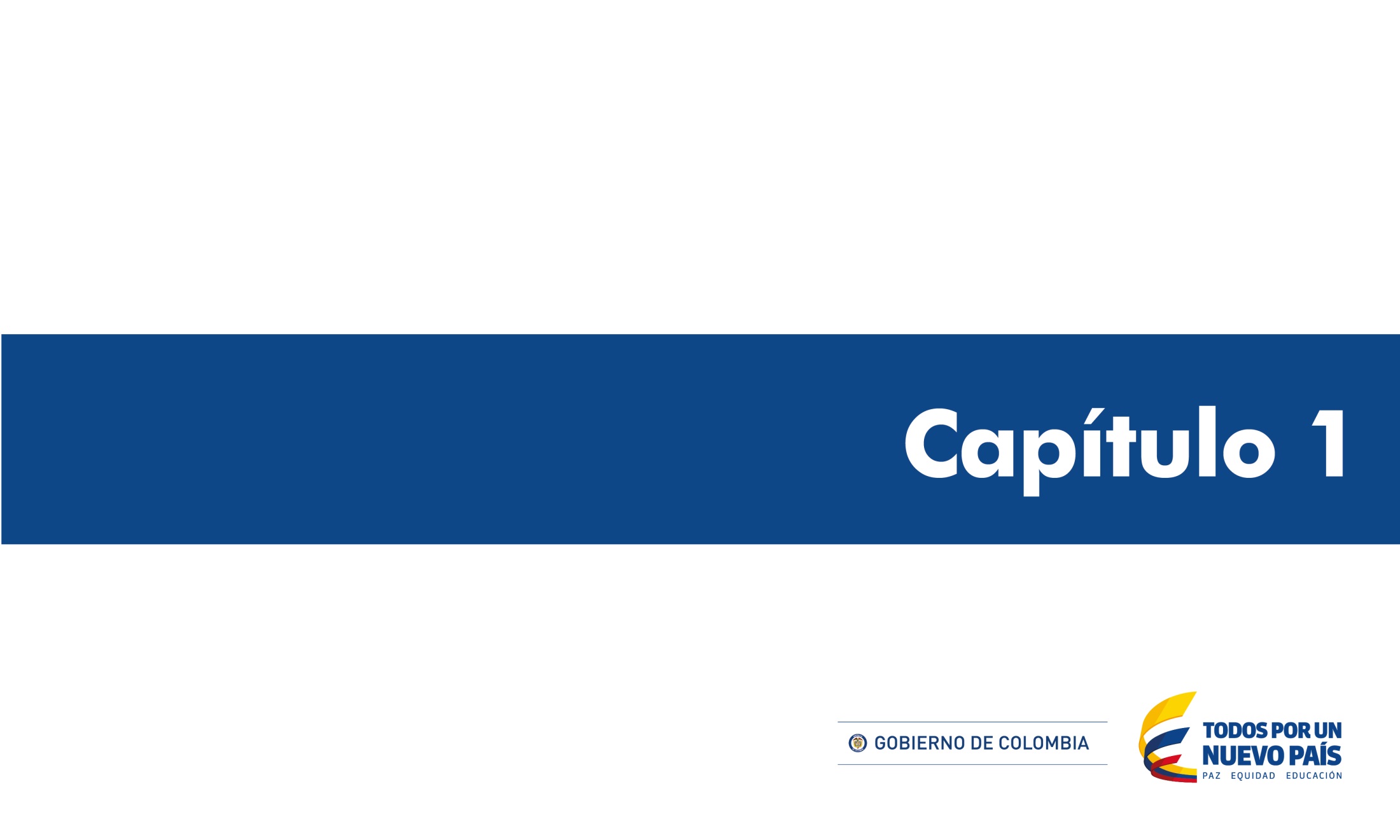 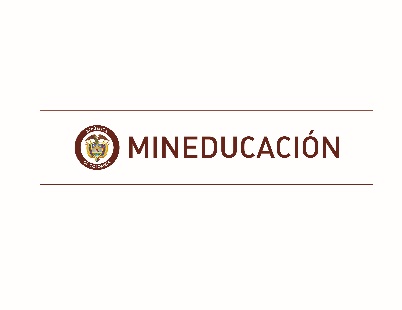 Reclamos procesos MEN detalle de eje temático /dependencia
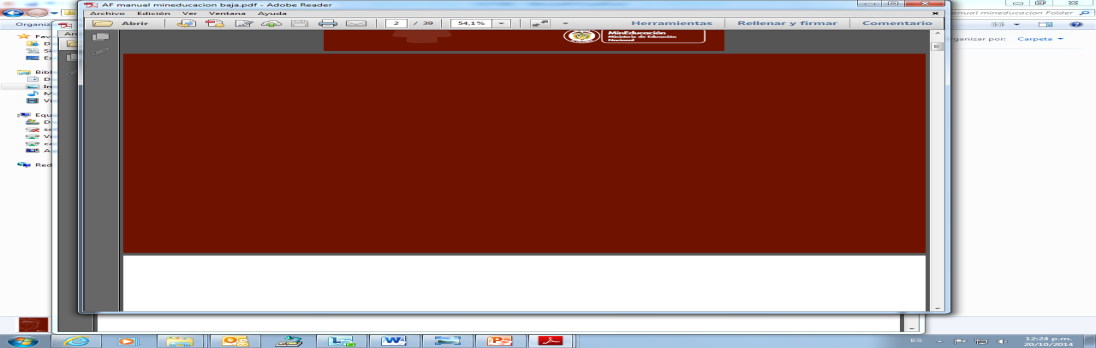 Análisis de resultados a la gestión de las Quejas, Reclamos
Consolidado Quejas y Reclamos
En el cuarto trimestre de 2017, se evidencia un aumento de 1014  quejas con relación al mismo periodo del 2016. 

Se recibieron 1582 de las cuales, las más frecuentes fueron reclamos contra servicios, con un total de 832 y una participación del  52,6%.
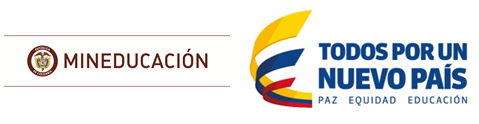 Reclamos procesos MEN detalle de eje temático /dependencia
Consolidado Quejas y Reclamos procesos MEN detalle
Análisis de resultados a la gestión de las Quejas, Reclamos
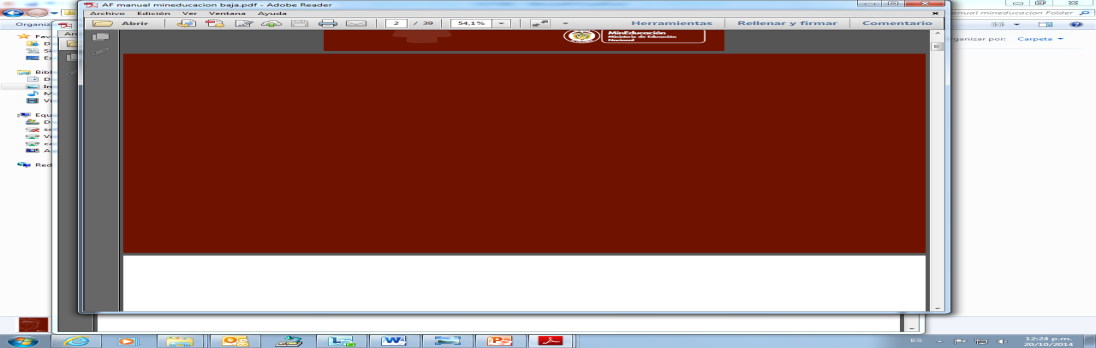 Consolidado Quejas y Reclamos
De las 1583 quejas y reclamos recibidas por el Ministerio de Educación Nacional, se puede observar que el porcentaje general de oportunidad en la respuesta para el cuarto  trimestre de 2017, fue de un 43,66%
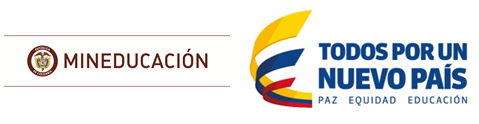 Reclamos procesos por eje temático /dependencia
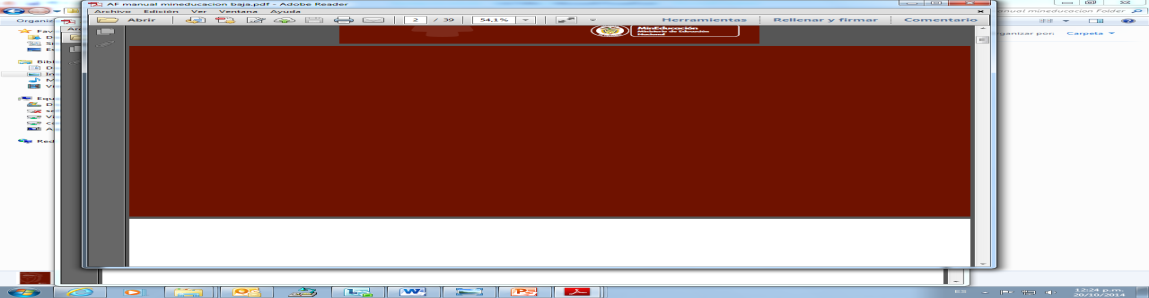 Análisis de resultados a la gestión de las Reclamos de procesos
Reclamos procesos MEN detalle de eje temático /dependencia
En el cuarto trimestre del 2017  se  presentaron 483 reclamos de procesos; 446 por demora en respuesta  a solicitud o consultas, 5 por respuesta incompleta ,32   por demora en las respuestas a derechos de petición.
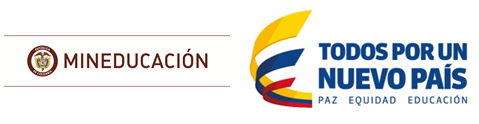 Quejas y reclamos del Ministerio de Educación Nacional
Análisis de resultados a la gestión de las Reclamos de Servicios.
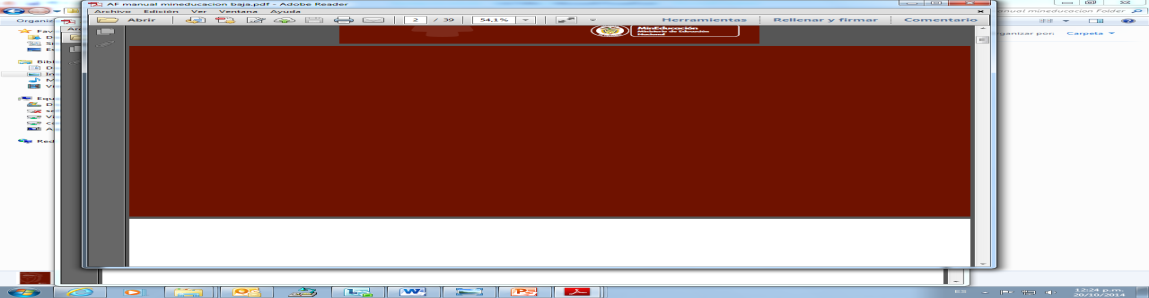 En el cuarto trimestre de 2017, se recibieron 832 reclamos contra  el  servicio  de  trámites, que  ofrece el Ministerio. 
La dependencia a la cual se le radicaron mas reclamos de servicios fue Grupo de Convalidaciones
Septiembre, fue el mes en el cual se recibió el mayor  número  de reclamos, con 386.
El mayor número de reclamos se presentó en el eje temático  Tramites de aseguramiento de calidad en educación superior -oportunidad, con un total de 815 casos
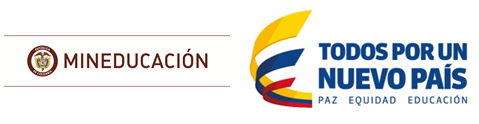 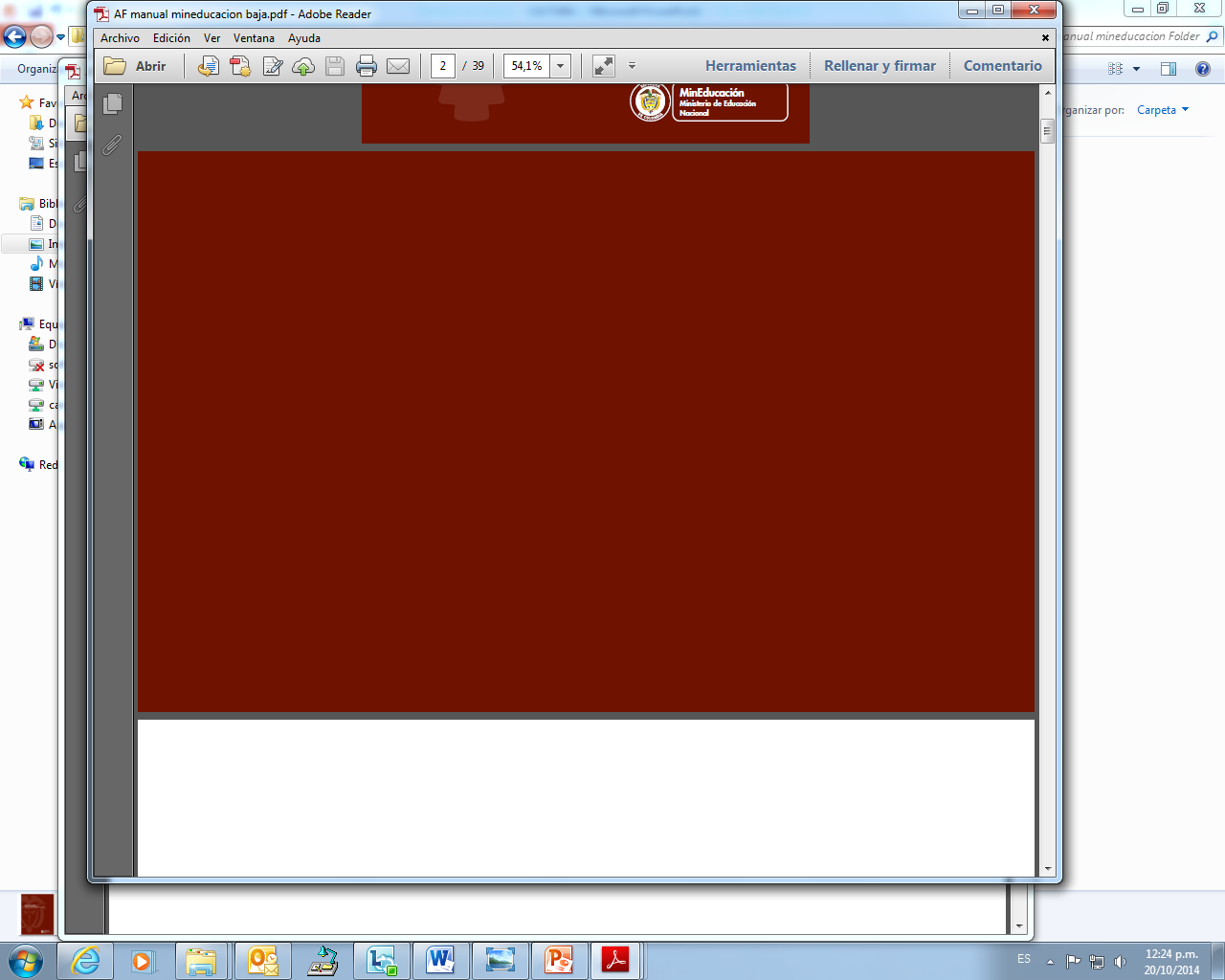 Análisis de resultados a la gestión de las Quejas
Quejas Servidores MEN Discriminado Eje Temático
En el cuarto trimestre del 2017 se presentaron 66 quejas contra servidores ,de los cuales el eje temático con mayor numero de quejas fue Negligencia en el ejercicio de sus funciones
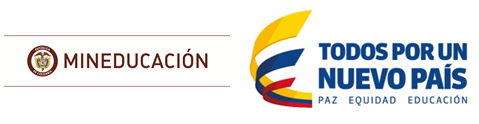 Análisis de resultados a la gestión de las Quejas
Consolidado Quejas y reclamos del Ministerio de Educación Nacional
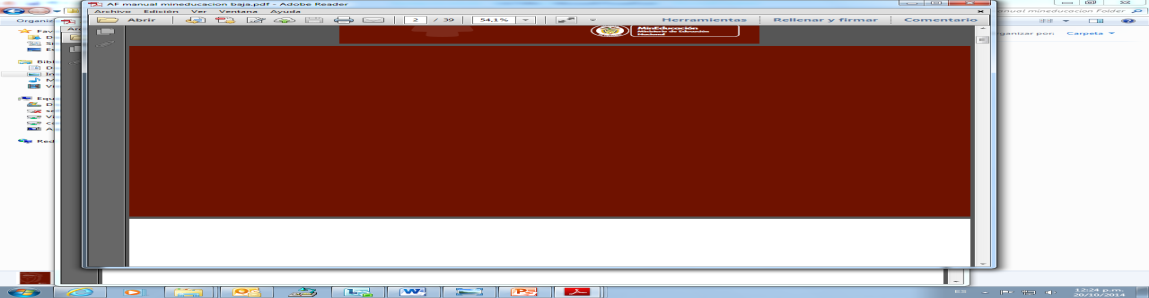 En el cuarto trimestre de 2017 se recibieron 66 quejas contra servidores del Ministerio.
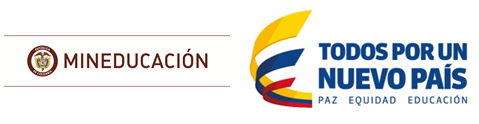 Análisis de resultados a la gestión de las Reclamos servicios
Quejas y reclamos del Ministerio de Educación Nacional
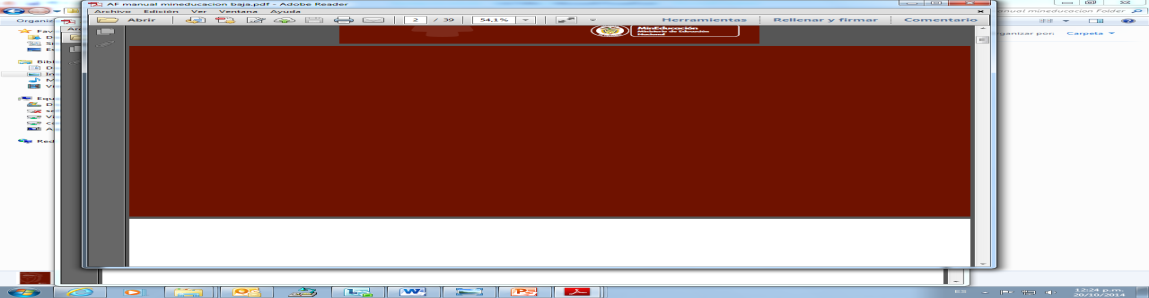 Porcentaje de oportunidad
En el cuarto trimestre del 2017, se evidencio un aumento en el numero de las quejas y reclamos radicados ante el Ministerio de Educación Nacional, con respecto al mismo trimestre del año 2016 ya que se paso de 568 quejas y reclamos a 1582 en el cuarto trimestre de 2017.
El porcentaje general de oportunidad de respuesta a las quejas fue del 43,6%,  es decir que de las 1582 quejas 660 fueron contestadas a  tiempo y  922 de manera extemporánea, estas últimas, en su gran mayoría corresponden a reclamos servicios, por lo que requieren de  un procedimiento más complejo que el de una petición en sentido genérico. 
A partir del análisis realizado, las quejas recibidas en el cuarto trimestre para el MEN  se distribuyeron por tipo así:
66 corresponden a quejas contra funcionarios y  tuvieron un 97% en oportunidad
 832 corresponden a reclamos de servicios y  tuvieron un 54%  en oportunidad
684 corresponden a reclamos frente a procesos y  tuvieron un  11 % en oportunidad
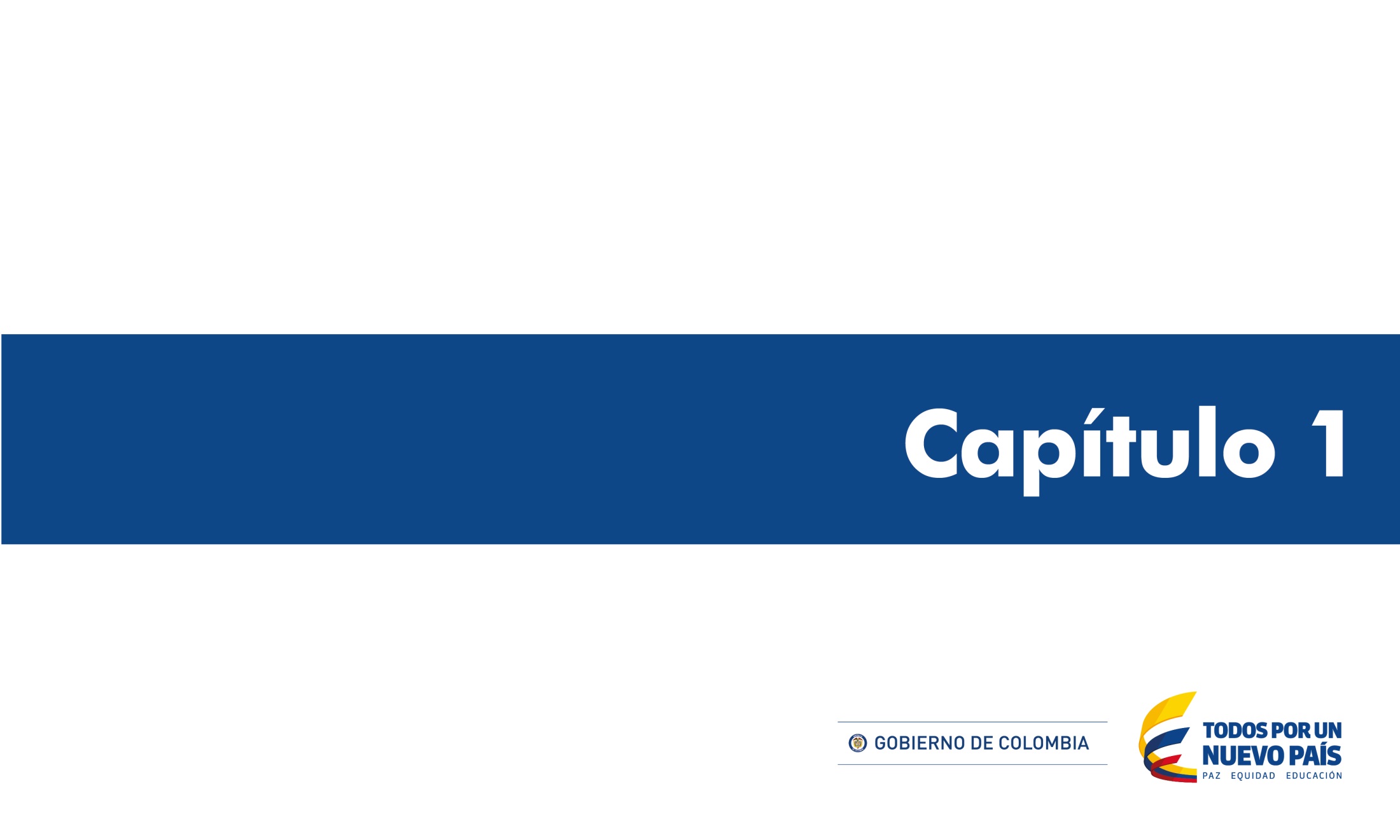 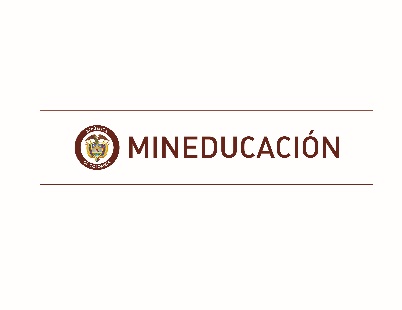 Análisis de resultados a la gestión de las Quejas y Reclamos
Quejas y reclamos del Ministerio de Educación Nacional
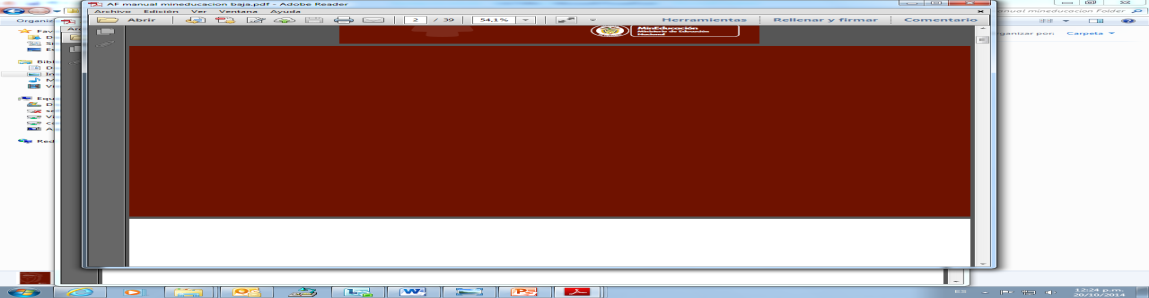 Se observa que en el cuarto trimestre de 2017, las quejas y reclamos correspondientes al Ministerio de Educación Nacional tuvieron un aumento de 1014 quejas comparado con el cuarto trimestre del año 2017
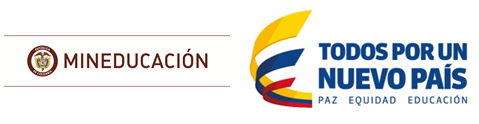 Análisis de resultados a la gestión de las Quejas, Reclamos
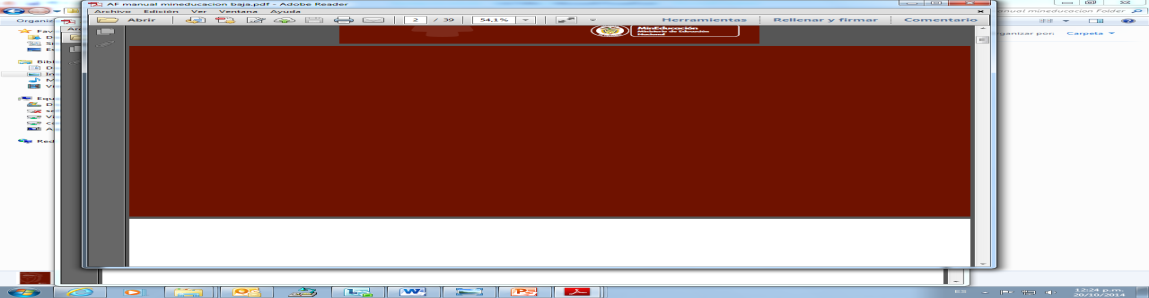 Quejas y reclamos del Ministerio de Educación Nacional
En el cuarto trimestre del 2017 se recibieron 685 reclamos frente a 41 reclamos recibidos el mismo trimestre del 2016.
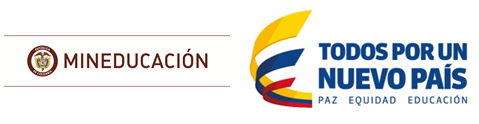 Análisis de resultados a la gestión de las Reclamos servicios
Quejas y reclamos del Ministerio de Educación Nacional
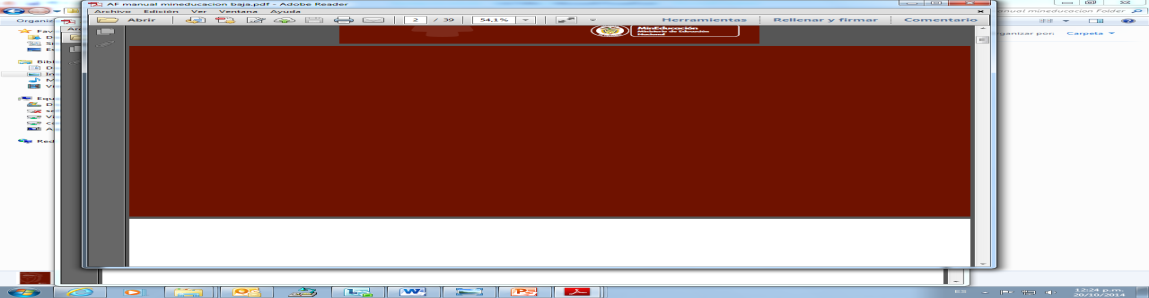 Se presentaron 832 reclamos en el cuarto trimestre, evidenciando un aumento de 437 quejas comparado con el mismo trimestre del año 2016.
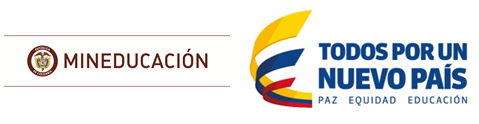 Análisis de resultados a la gestión de las Quejas
Quejas y reclamos del Ministerio de Educación Nacional
Quejas y reclamos del Ministerio de Educación Nacional
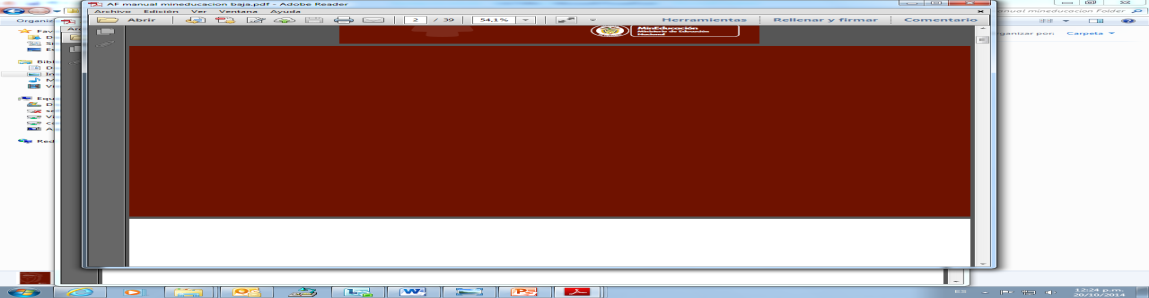 En el cuarto trimestre del 2017 se presentaron 66 quejas contra funcionarios, las cuales disminuyeron  en 66 quejas comparado con el mismo trimestre del año 2016
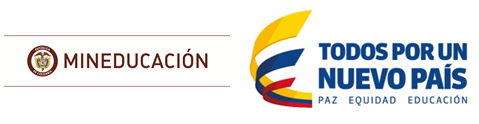 Análisis de resultados a la gestión de las Quejas, Reclamos
Quejas y reclamos del Ministerio de Educación Nacional
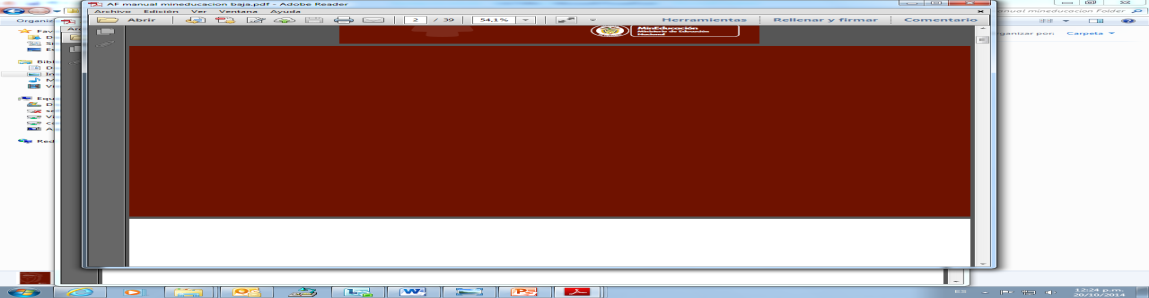 Las quejas se encuentran agrupadas así: 

Reclamos de servicios
Quejas procesos
Quejas hacia  funcionarios

El ítem mas afectado es el de reclamos servicios, con 832, que equivalen al  53 % del total 

Siguen las quejas contra procesos con 685 , que equivalen al 43% del total.

Y las quejas contra funcionarios que cuentan con 66, que equivalen al 4% del total de procesos interpuestos
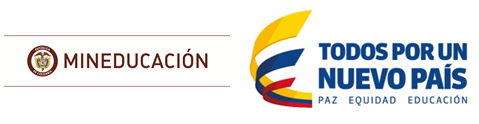 Análisis de resultados a la gestión de las Quejas, Reclamos
Quejas y reclamos del Ministerio de Educación Nacional
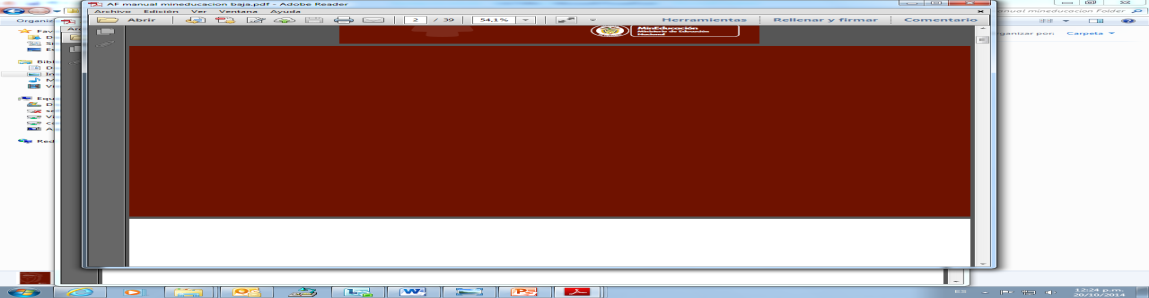 El mes en el cual se recepcionaron mas quejas fue en octubre con un total de 634 , de las cuales 595 fueron recepcionadas vía web
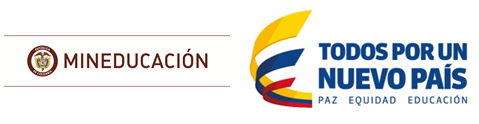 Análisis de resultados a la gestión de las Quejas, Reclamos
Quejas y reclamos del Ministerio de Educación Nacional
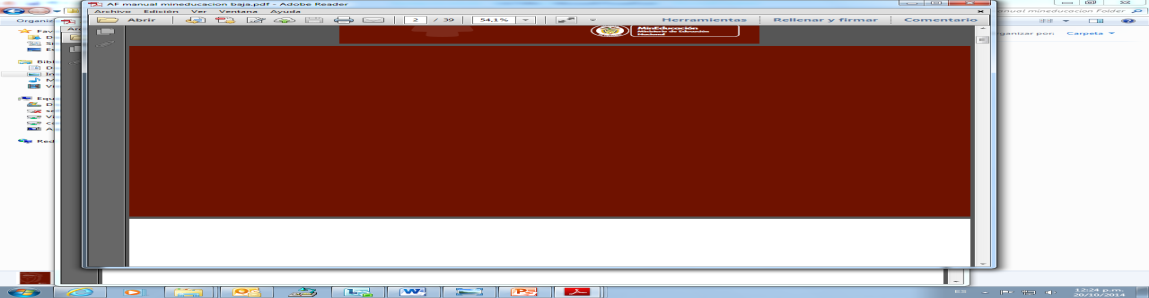 En el cuarto trimestre del 2017 se recibieron 1583 quejas de las cuales 1434 fueron recepcionadas vía web y 149 físicas.


El tipo de queja que mas se recepcionó tipo web fue reclamos servicios con un total de 832 quejas
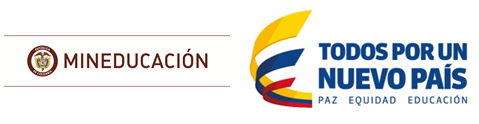 Quejas y reclamos del Ministerio de Educación Nacional
Conclusiones de los resultados a la gestión de las Quejas, Reclamos
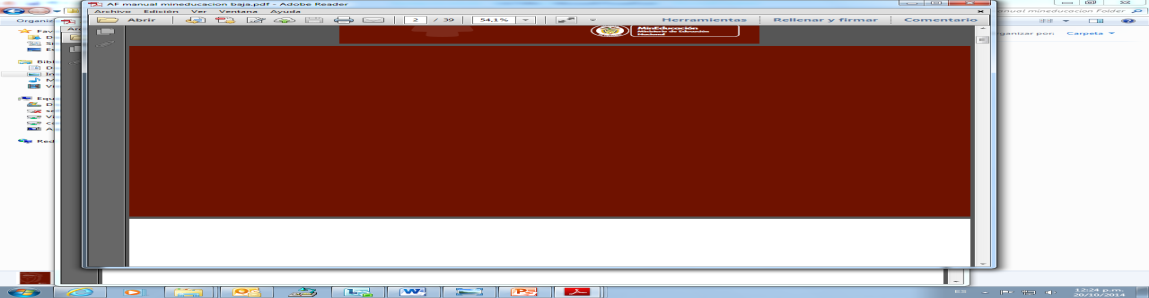 De las 1583 quejas radicadas en el cuarto trimestre, 923 no fueron atendidas oportunamente, lo cual llevó a obtener un  porcentaje de cumplimiento del indicador del 42%

Esta  baja  del  indicador  se  debió principalmente a los  siguientes factores: 

En este trimestre se presentaron 556 quejas contra el proceso de convalidación de básica, debido al alto numero de solicitudes radicadas las cuales superaron las 6000 en 2017, y a la falta de personal asignado a esta área que permitiera adelantar dentro de los tiempos dichas solicitudes. 

El grupo de convalidaciones además de las radicaciones en VUMEN recibe y tramita un PQRS y requerimientos judiciales.
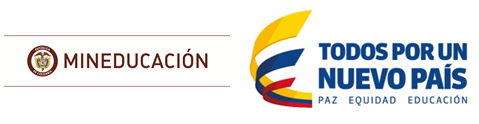 Quejas y reclamos del Ministerio de Educación Nacional
Conclusiones de los resultados a la gestión de las Quejas, Reclamos
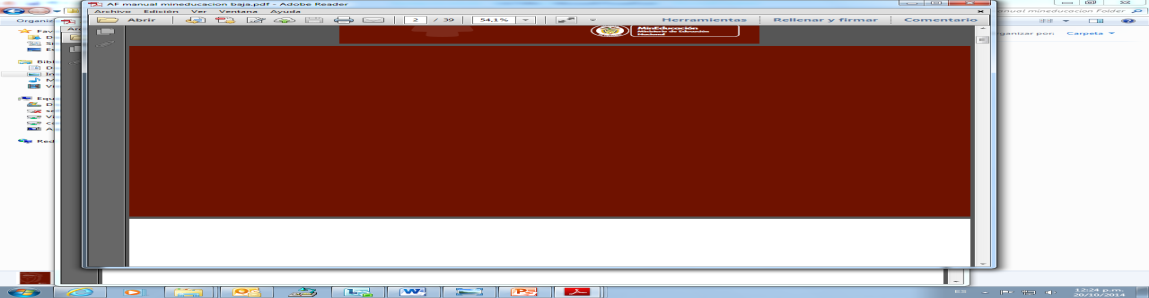 ACCIONES  REALIZADAS PARA LA ATENCION OPORTUNA DE LAS QUEJAS

Durante el cuarto trimestre de 2017 se trabajo articuladamente con la Dirección de Calidad de Básica, desarrollando diferentes estrategias para disminuir el numero de quejas radicadas, se adelanta de manera prioritaria las tareas dentro del sistema VUMEN, como es la verificación documental de cada proceso para que así se pueda llevar a cabo un filtro de las solicitudes duplicadas. 

Al finalizar el 2017 se estableció un plan de choque para evacuar las solicitudes atrasadas, logrando así disminuir el numero de quejas en el año 2018.
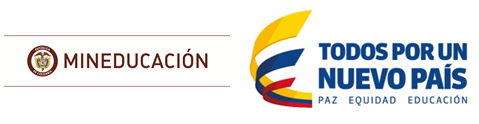